Индивидуальный образовательный маршрут педагога как инструмент овладения новыми профессиональными компетенциями
Зав. методическим отделом ЦДТ «Олимп»
Дунаева Валентина Викторовна
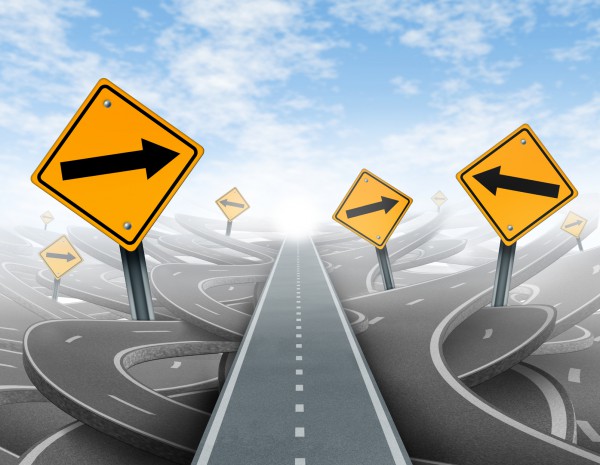 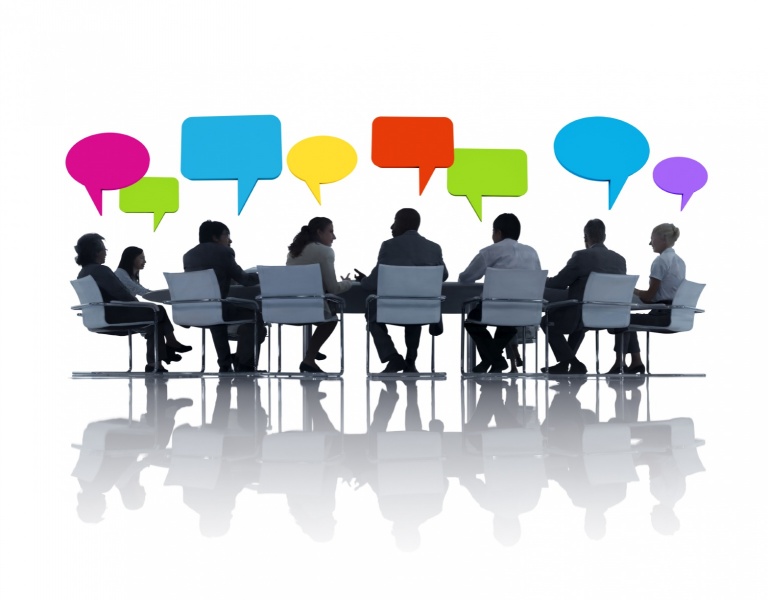 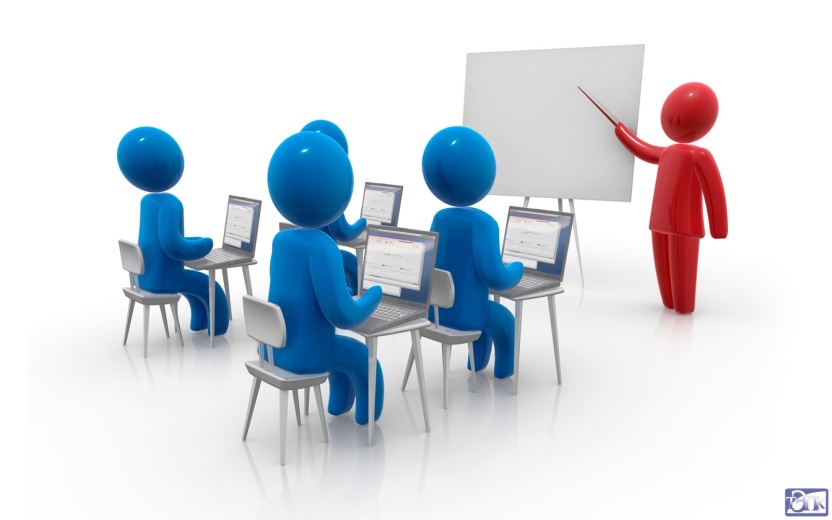 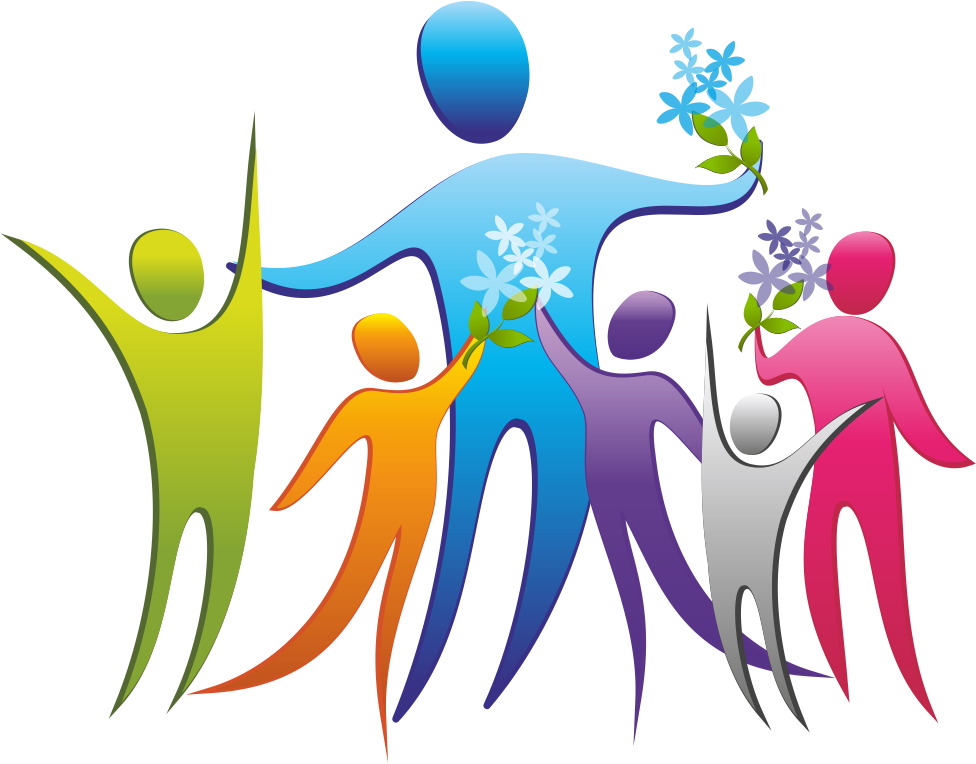 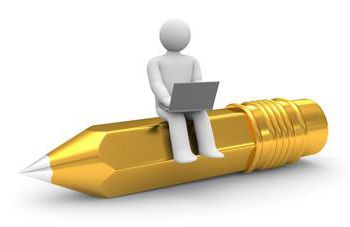 Индивидуальный образовательный маршрут (ИОМ)- это:
структурированная программа действий педагога на некотором фиксированном этапе работы; 
замыслы педагога относительно его собственного продвижения в образовании, оформленные и упорядоченные им, готовые к реализации в педагогических технологиях и в педагогической деятельности
Этапы проектирования ИОМ
Основные шаги в составлении индивидуального маршрута достижений педагога (примерный вариант):
1. Определение направления работы (по желанию педагога или по заказу учреждения, в котором он работает); 
2. Подбор и изучение литературы по выбранному направлению работы; 
3. Анализ и самоанализ педагогической деятельности в соответствии с выбранным направлением работы; 
4. Определение условий для осуществления данного направления в педагогической деятельности: курсы повышения квалификации; посещение семинаров и открытых занятий в своём УДО, в учреждениях округа и т.д.; изучение мастер-классов в Интернет-ресурсах; консультации методистов своего УДО, других учреждений; создание творческих групп, объединение в группы с коллегами со смежными темами (или ранее занимающимися изучением данного вопроса); наставничество; 
5. Реализация условий для осуществления данного направления в педагогической деятельности в соответствии с желанием и возможностями педагога; 
6. Планирование осуществления педагогической деятельности в соответствии с выбранным направлением работы; 
7.    Осуществление педагогической деятельности по составленному плану; 
8. Обобщение и систематизация результатов педагогической деятельности в соответствии с выбранным направлением работы; 
9. Отчёт и представление результатов педагогической деятельности в соответствии с выбранным направлением работы; трансляция педагогического опыта на разных уровнях; 
10. Аттестация на соответствующую квалификационную категорию (по результатам работы).
Направления развития профессиональной компетентности педагога в рамках учреждения
– Дополнительная общеобразовательная общеразвивающая программа (название, тип, с какого года реализуется, какие изменения внесены).
– Методические материалы (тип, вид, название).
– Статьи и публикации (источник, дата, тема).
– Школа профессионального роста.
– Педагогические советы (дата, тема, выступление).
– Методические объединения (дата, тема, выступление).
– Семинары (дата, тема, выступление).
– Открытые занятия (дата, тема, проведение или присутствие).
– Мастер-класс (дата, тема, проведение или присутствие).
– Работа в творческих группах.
– Проектная деятельность (вид проекта, тема, разработка или участие).
– Самообразование (тема, вид).
Направления развития профессиональной компетентности педагога вне учреждения
– Образование, профессиональная переподготовка (учреждение, специализация, дата окончания).
– Повышение квалификации (учреждение, тема, количество часов, сроки).
– Конференции (дата, уровень, тема, выступление).
– Семинары (дата, уровень, тема, выступление).
– Участие в конкурсах (уровень, название, номинация, результат).
– Публикации (издание, дата, тема).
– Мастер-классы (дата, уровень, тема, проведение или присутствие).
– Проектная деятельность (вид и уровень проекта, тема, разработка или участие).
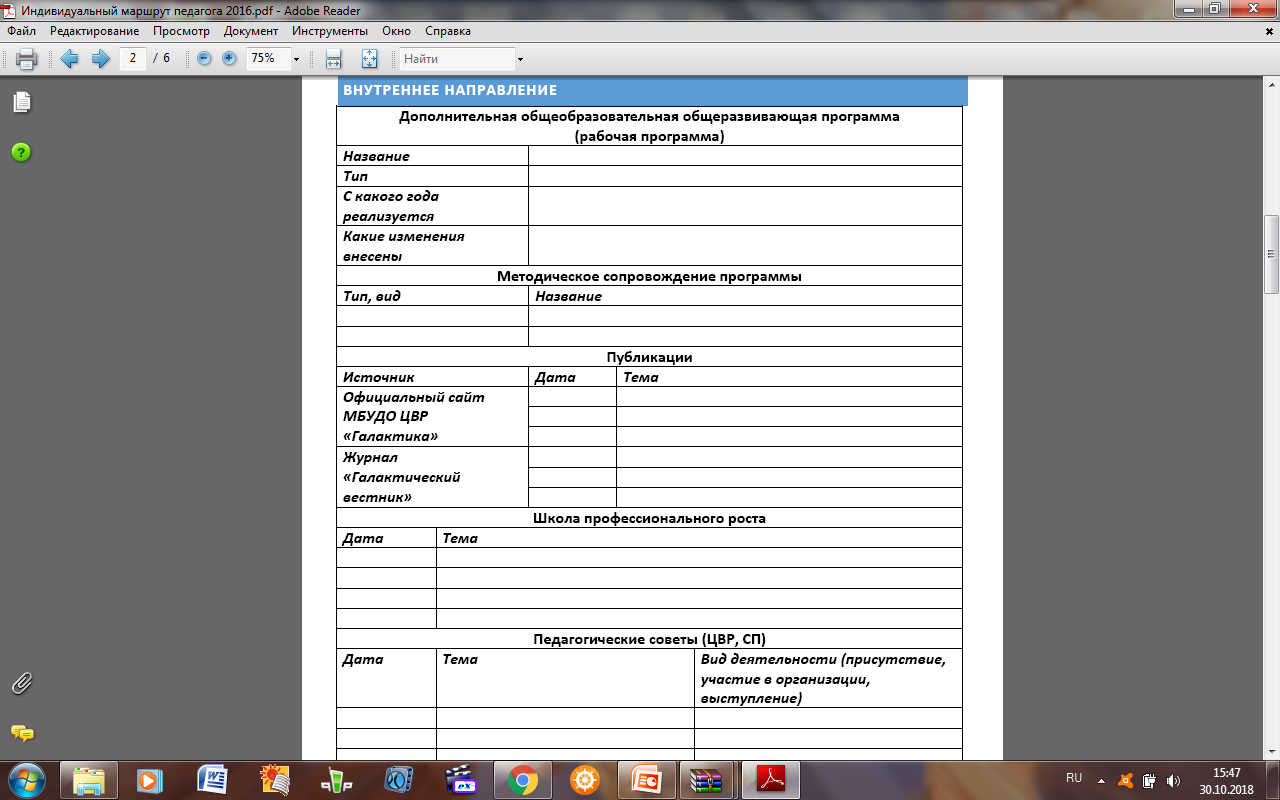 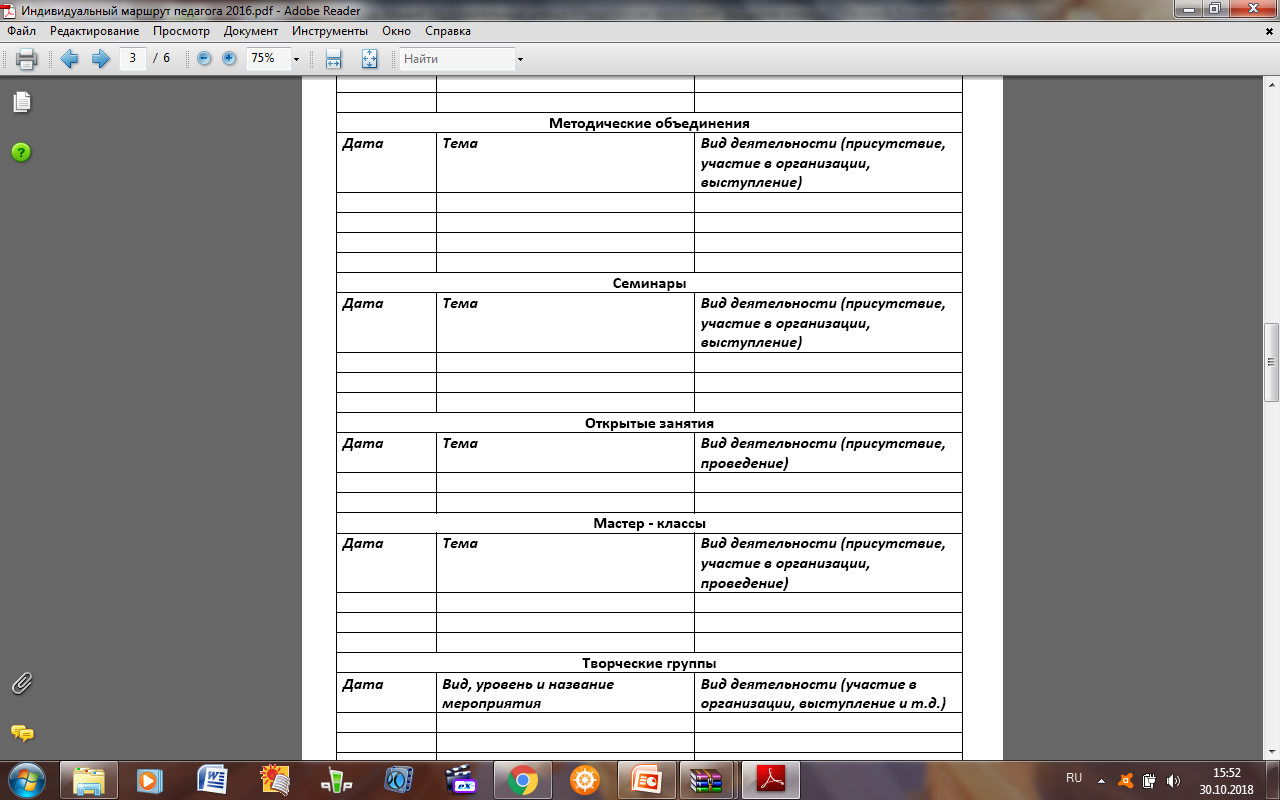 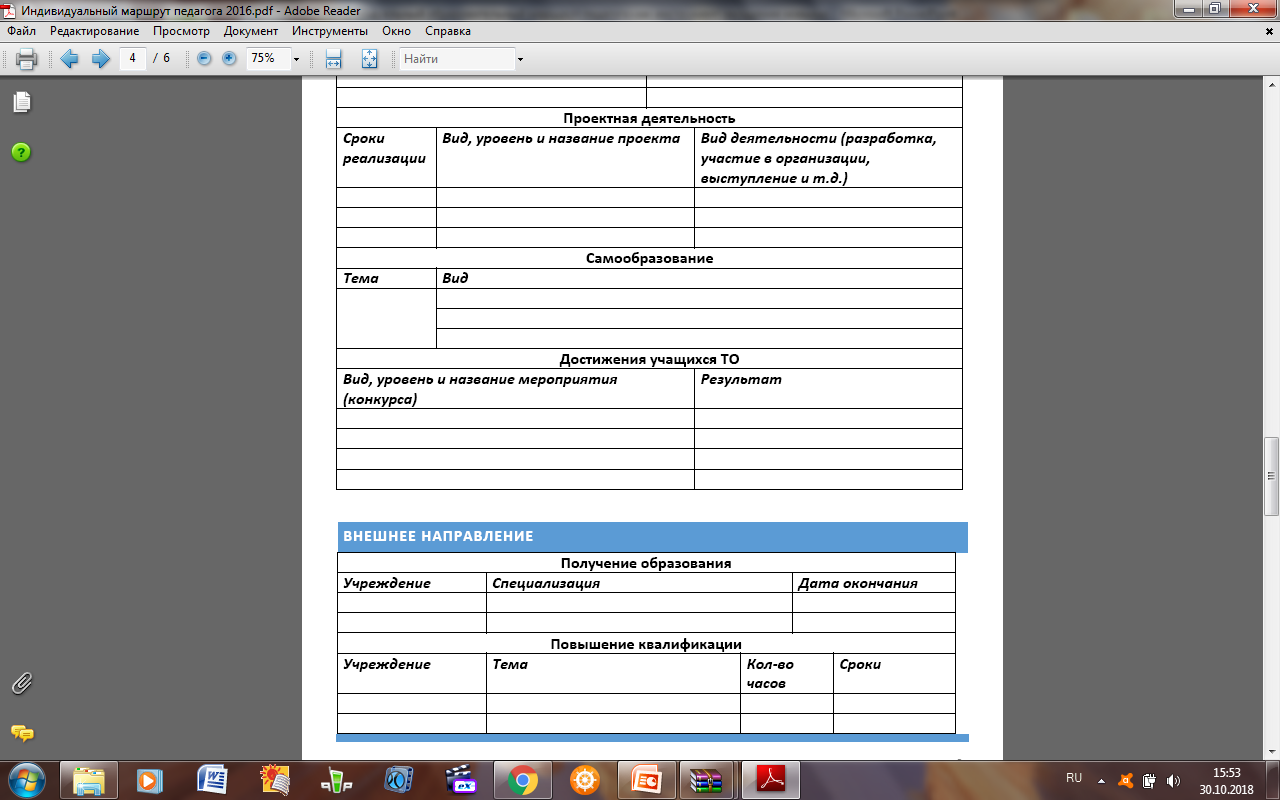 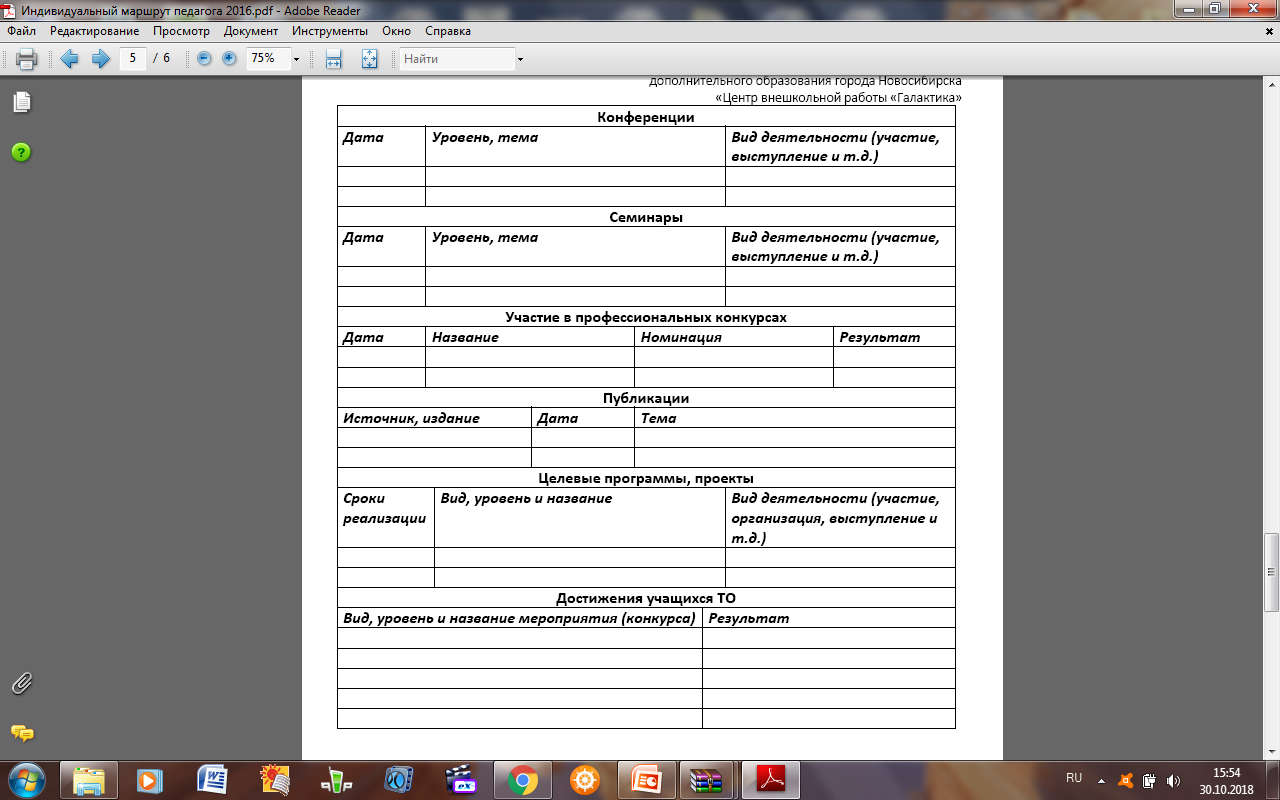